স্বাগতম
শিক্ষক পরিচিতি
মো: আতাউর রহমানসহকারী শিক্ষক
মোহনপুর স.প্রা.বি.
মজিদপুর, তিতাস, কুমিল্লা।রেজি নং ১৯
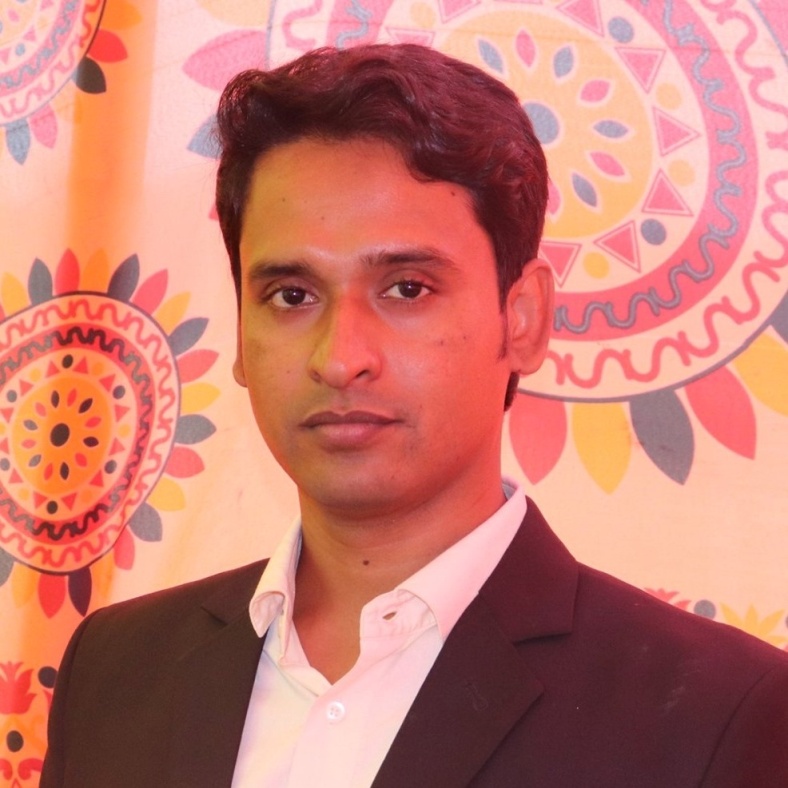 নবনিযুক্ত শিক্ষকদের প্রারম্ভিক অনলাইন প্রশিক্ষণ
পাঠ পরিচিতি
শ্রেনি: 	৪র্থবিষয়: 	বাংলা
পাঠ: বাংলার খোকা 
বিশেষ পাঠ: ১৯২০ .... জুড়িয়ে যায়। 
শিক্ষার্থীর সংখ্যা: ২৮সময়: ৪০ মি.
তারিখ: ০৭-০৬-২০২১ইং
নবনিযুক্ত শিক্ষকদের প্রারম্ভিক অনলাইন প্রশিক্ষণ
বাংলার খোকা
জন্ম: ১৯২০ সালের ১৭ মার্চ  স্থান: টুঙ্গিপাড়া
লেখক: মমতাজউদদীন আহমদ
১৯৩৫ খ্রি: ১৮ই জানুয়ারী
ভারতের পশ্চিমবঙ্গে জন্ম গ্রহন করেন। তিনি একজন নাট্যকার। বাংলা একাডেমি পুরস্কার, একুশে পদক সহ বহু পুরস্কার লাভ করেন।
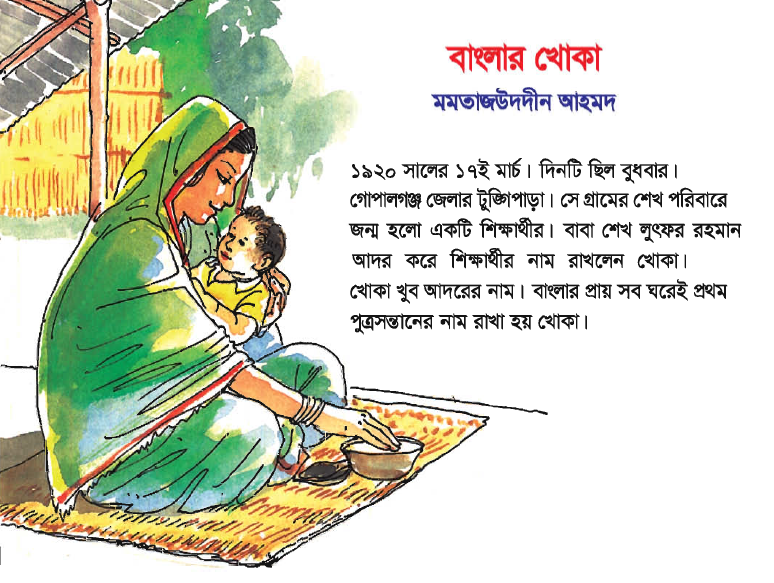 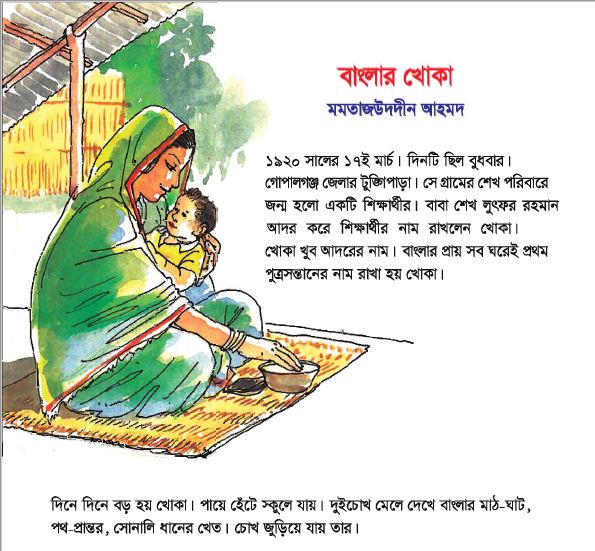 জোড়ায় কাজ
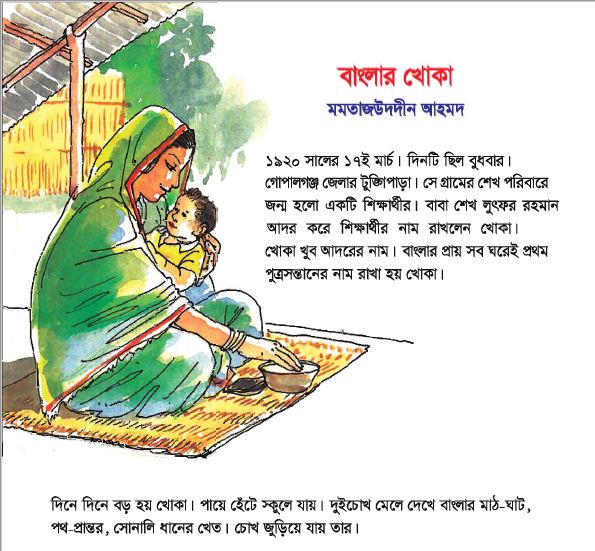 যুক্তবর্ণ ভেঙ্গে শিখা
টুঙ্গিপাড়া – ঙ্গ- ঙ+গ
শিক্ষার্থী – ক্ষ- ক+ষ
গঞ্জ – ঞ্জ- ঞ+জ
মূল্যায়ণ
- খোকা কত সালে জন্মগ্রহণ করেন?
- খোকা কোন জেলায় জন্মগ্রহণ করেন?
- খোকার বাবার নাম কী?
পরিকল্পিত/ বাড়ির কাজ
- আজকের পাঠটি ভাল করে পড়ে আসবে?
নিচের শব্দ গুলো দিয়ে বাক্য গঠন করবে?
আদর, সোনালী, কপাল
ধন্যবাদ